Northern California Title IX Administrators Network
Elizabeth Trayner, Ed. D.Director of Equitable Rights & Responsibilities/Title IX Coordinator University of the Pacific (She, her, Hers)
February 28, 2022
Discussion Items
Title IX Notice of Proposed Rule Making
Sexual Assault Awareness Month (April)
50th Anniversary of Title IX (June 23, 2022)
Survey
Directory
Show & Tell (documents, protocols, outreach, etc.)
Conducting Hearings
Support for Respondents
Prevention Programming
Restorative Justice
Legislative Updates
Policy Issues & Navigation
Legal Challenges
Back to Basics
Reviewing a Report
What else is on your mind?
[Speaker Notes: The Title IX Notice of Proposed Rulemaking (NPRM) is now with the Office of Information and Regulatory Affairs (OIRA) for an E.O. 12866 review. It was received on Thursday, 2/17/2022 The publication of the NPRM in the federal register occurs after the OIRA review, which can take up to three months (and can be extended). Typically, we won’t see the proposed rule until the NPRM is published. If any of you happen to receive any information about the NPRM feel free to share with the Network!]
Case Updates
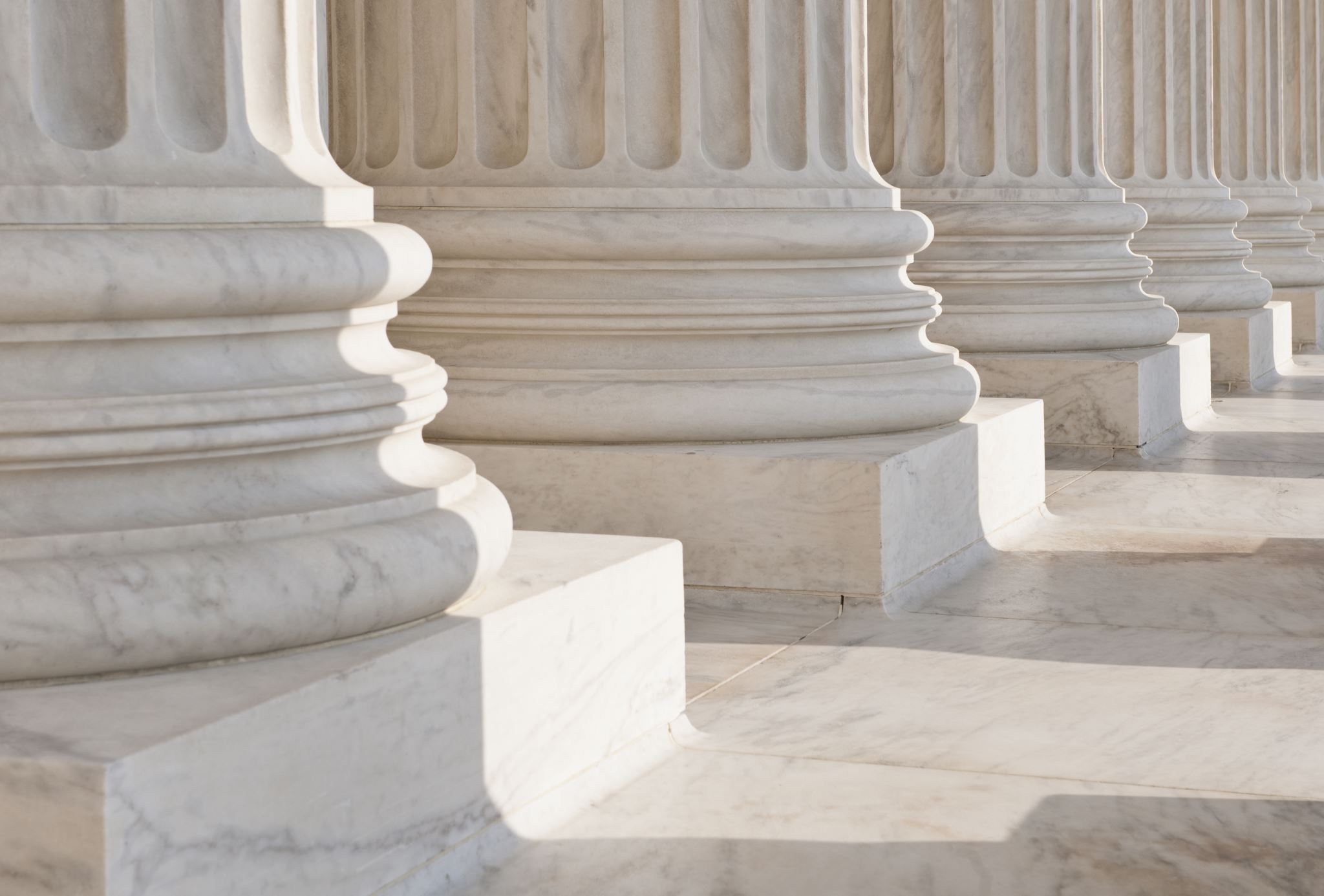 Medina-Corchado v. Univ. of New Haven (D. Conn. 2022)
Plaintiffs are five female students that used to attend the university
Alleging both T9 and contract claims related to past university response to complaints they raised about sex-based misconduct
Between 2015 and 2020 the plaintiffs experienced numerous acts of sexual abuse including rape, sexual assault, sexual exploitation, and sexual harassment by other male students 
Administration was indifferent to their complaints
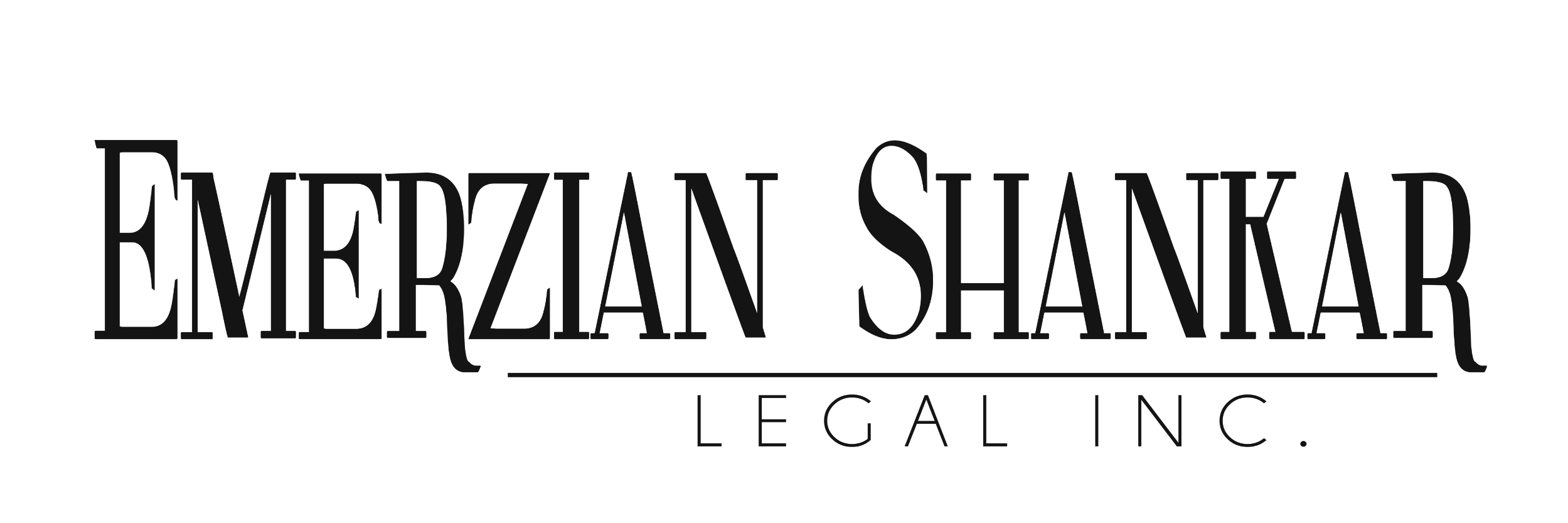 Case Law Updates
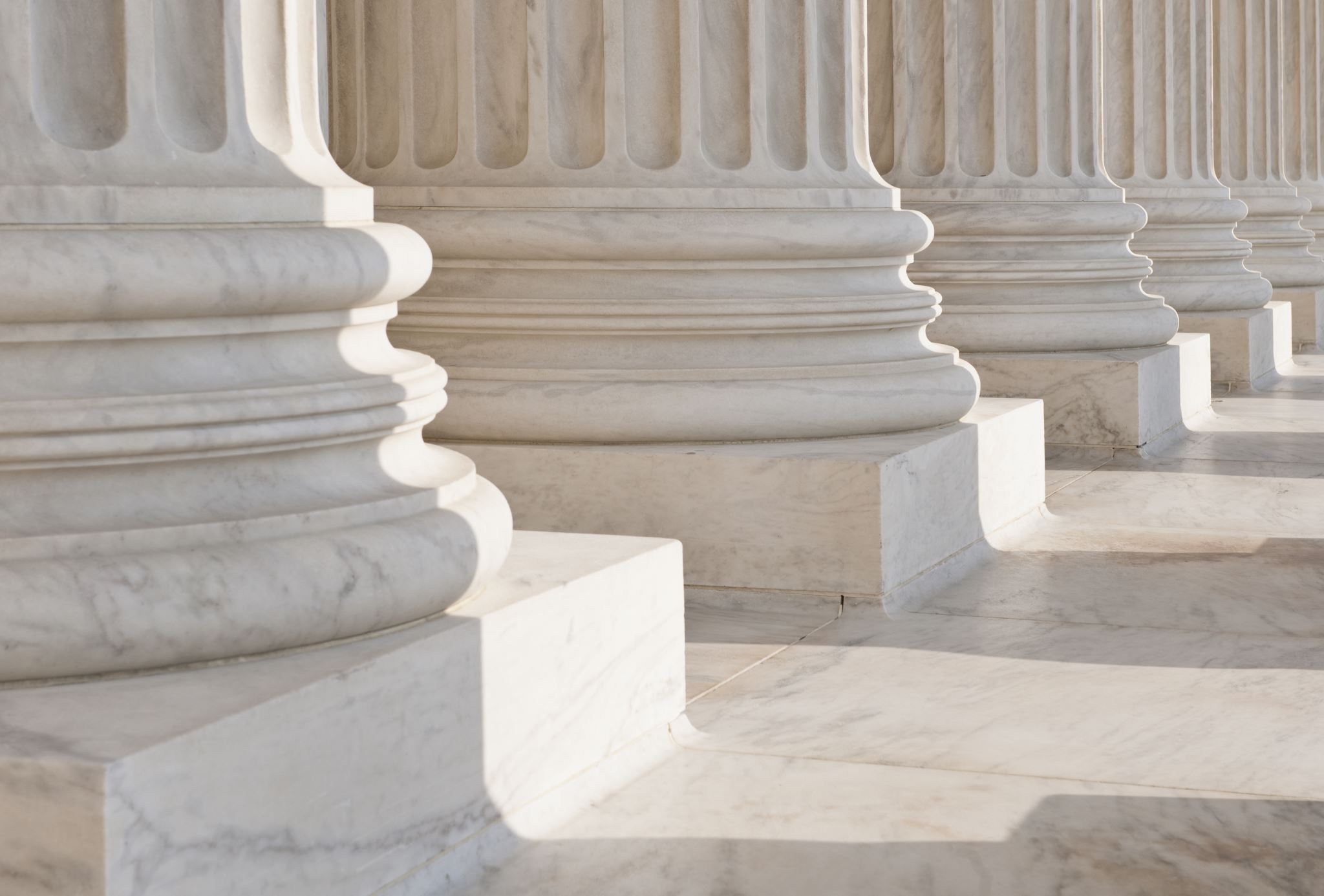 Medina-Corchado v. Univ. of New Haven (D. Conn. 2022)
When complaints were investigated, plaintiffs claim the investigations were slow and inadequate 
For example – plaintiffs claim they were discouraged from filing formal complaints, one plaintiff states an administrator tried to convince her that her rape was not “violent,” and another plaintiff claims the respondent from her complaint violated the no-contact order numerous times with no consequence
T9 claims were obvious but breach of contract claims were at issue
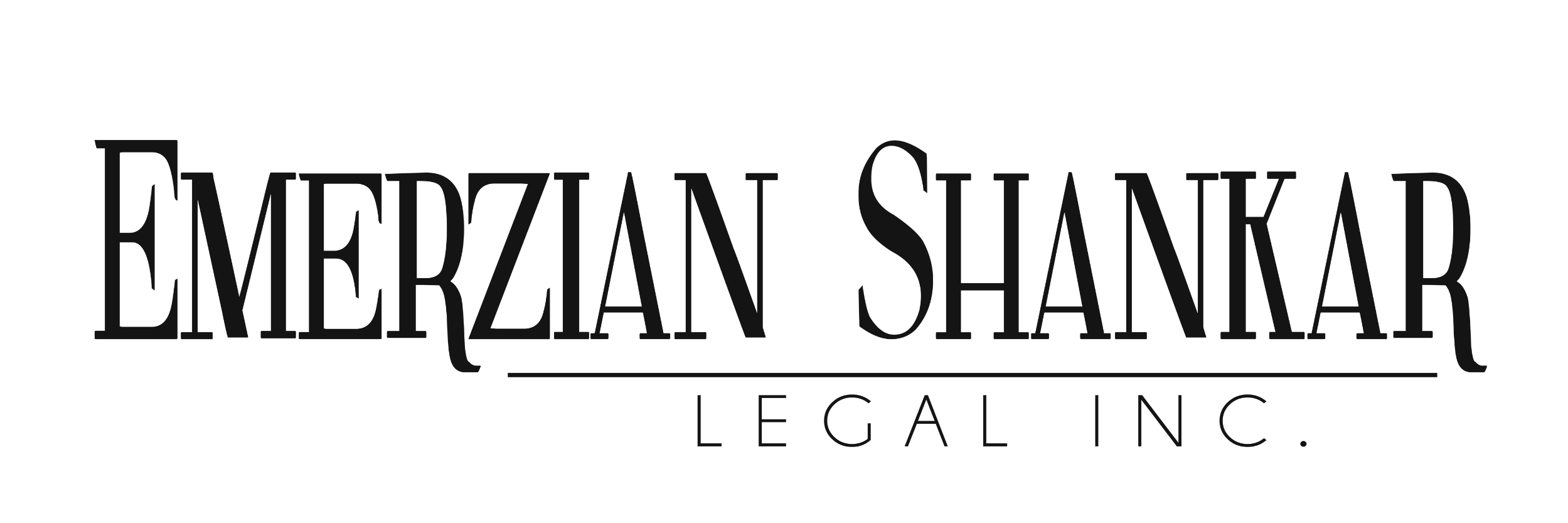 Case Law Updates
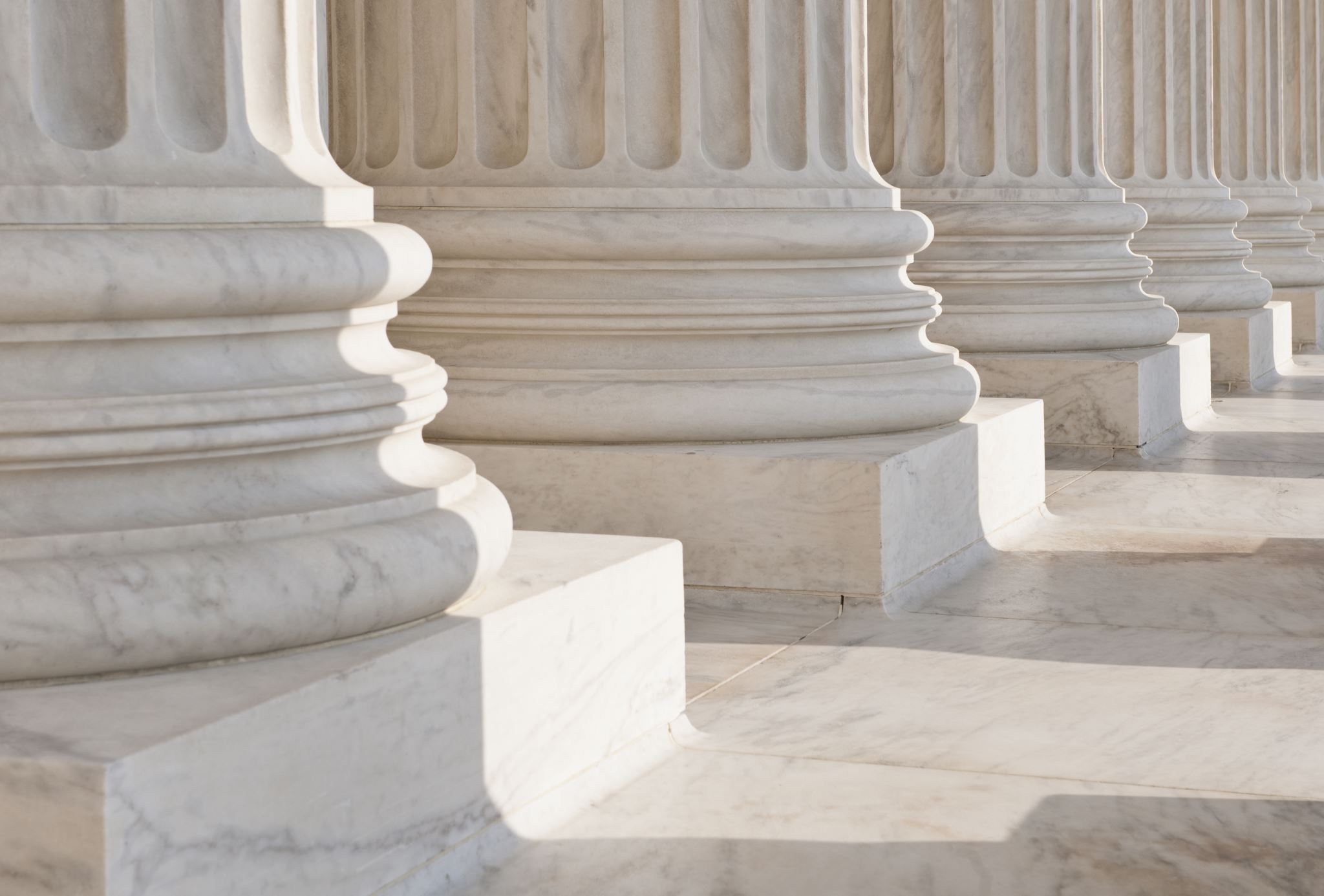 Medina-Corchado v. Univ. of New Haven (D. Conn. 2022)
Contract claims were not based on any written agreement rather – based on university policies put in place because of T9
Plaintiffs claim reliance on T9 based policies as a condition of their enrollment and continued attendance at the university (“implied contract”)
Alleged breaches of this implied contract include: failure to adequately investigate complaints, repeatedly discouraging plaintiffs from pursuing their rights under school policy and federal law, failure to comply with DOE guidance on T9…
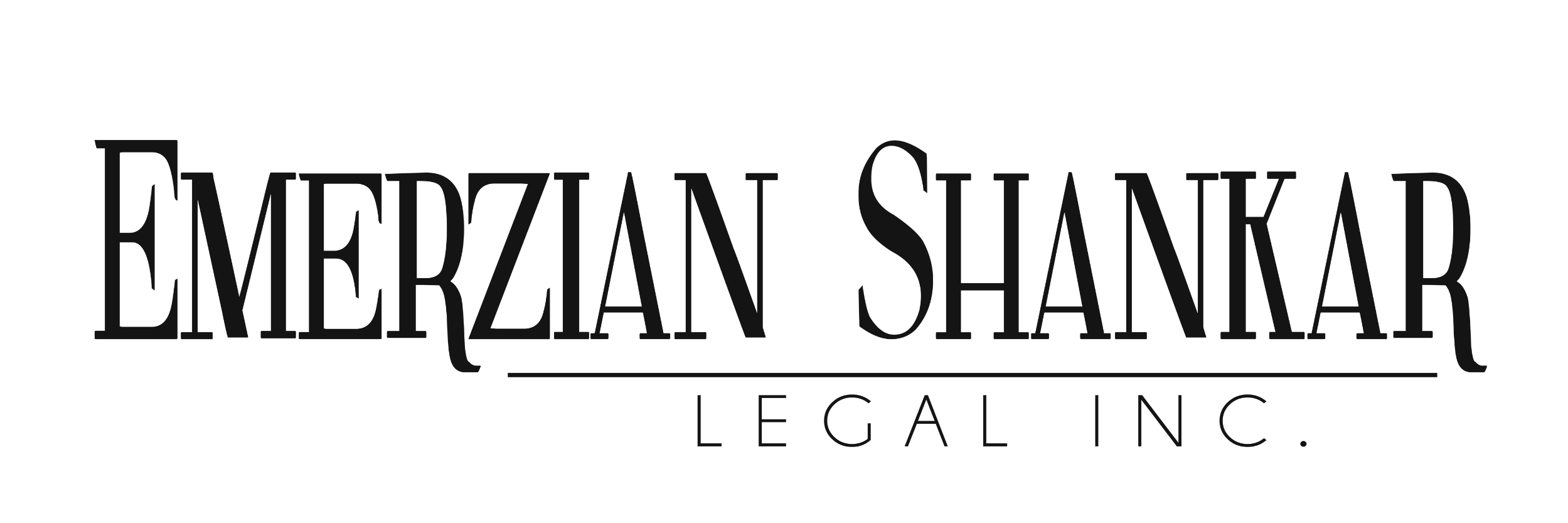 Case Law Updates
[Speaker Notes: Other breaches: 
-Failing to provide an environment free from gender-based discrimination and harassment and its promise to address gender-based misconduct; and
-Failing to comply with its obligations in response to student complaints of sexual misconduct, as outlined in UNH's policies and publications.]
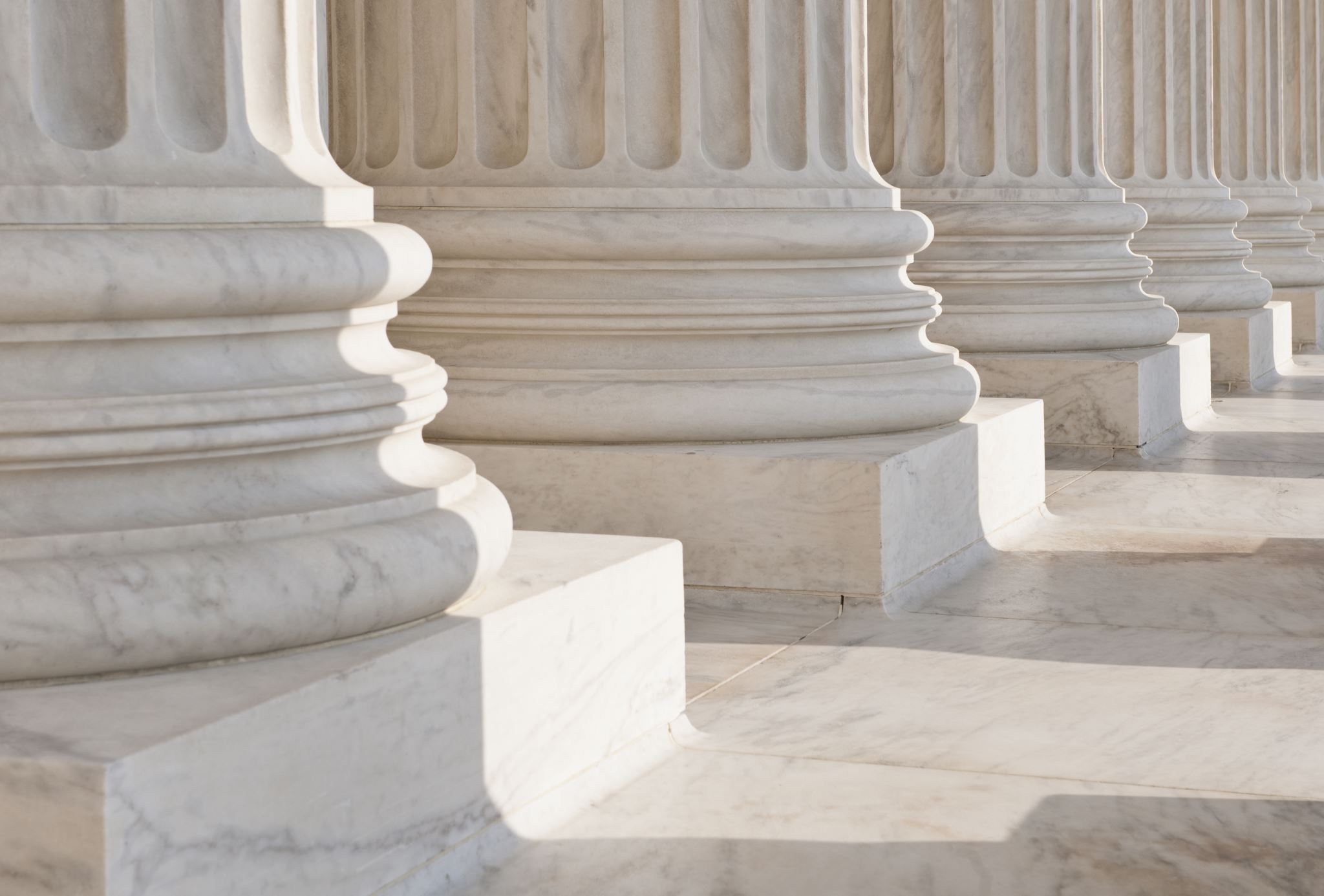 Medina-Corchado v. Univ. of New Haven (D. Conn. 2022)
University filed motion to dismiss all breach of contract claims 
Court points out that the first part of being successful with a breach of contract claim is to show there was a contract to begin with
Plaintiffs have failed to do this here – no facts to support the idea that the University intended for any “policy” to be enforceable as a contract
Contract claims dismissed
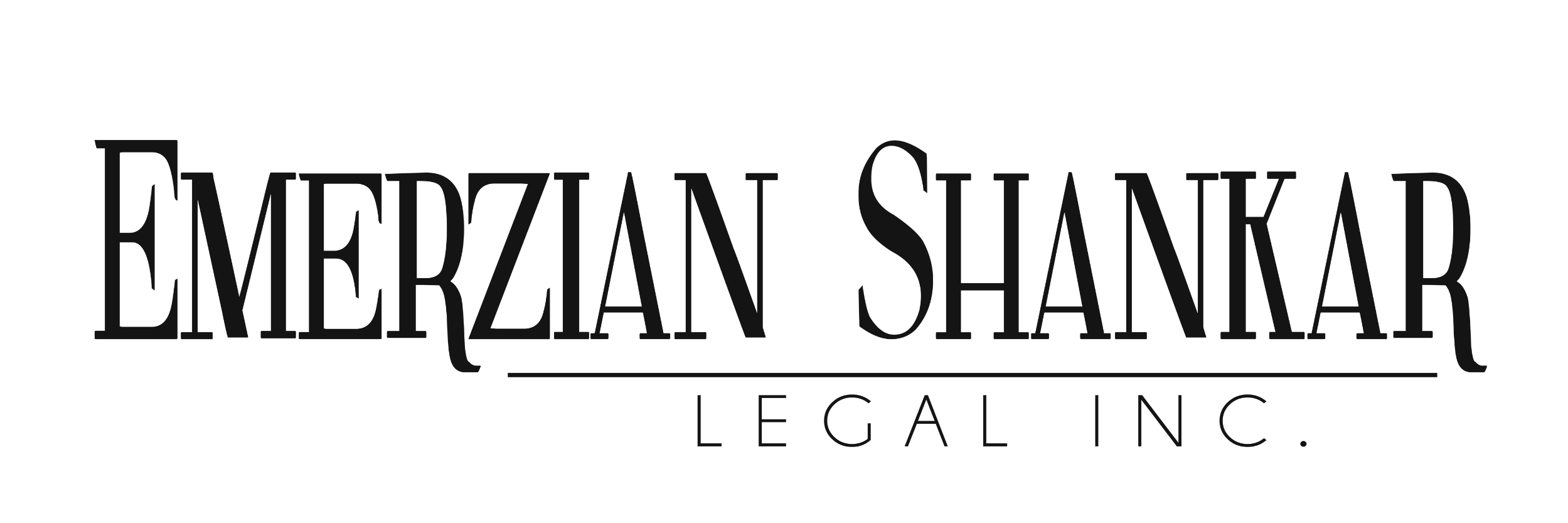 Case Law Updates
[Speaker Notes: Moreover, plaintiffs failed to show that the university’s current sex-based misconduct policy was even in place when they were in attendance 
The case text states that “The fact that an educational institution may issue a policy does not tend to suggest that the policy creates a contract for which a student may sue the institution for breach of contract if the institution does not follow its policy.”
“The plaintiffs' theory means that every school that complies with Title IX's publication requirement is on the hook for breach of contract if it violates any of Title IX's procedural requirements. The plaintiffs do not point to any precedent or law that requires such consequences.”
‘The point is that the plaintiffs must point to specific language from specific policies that were in effect at the relevant time, and they must allege facts to show that these specific policy terms amount to no less than a bilateral contractual agreement between the university and the plaintiff students”]
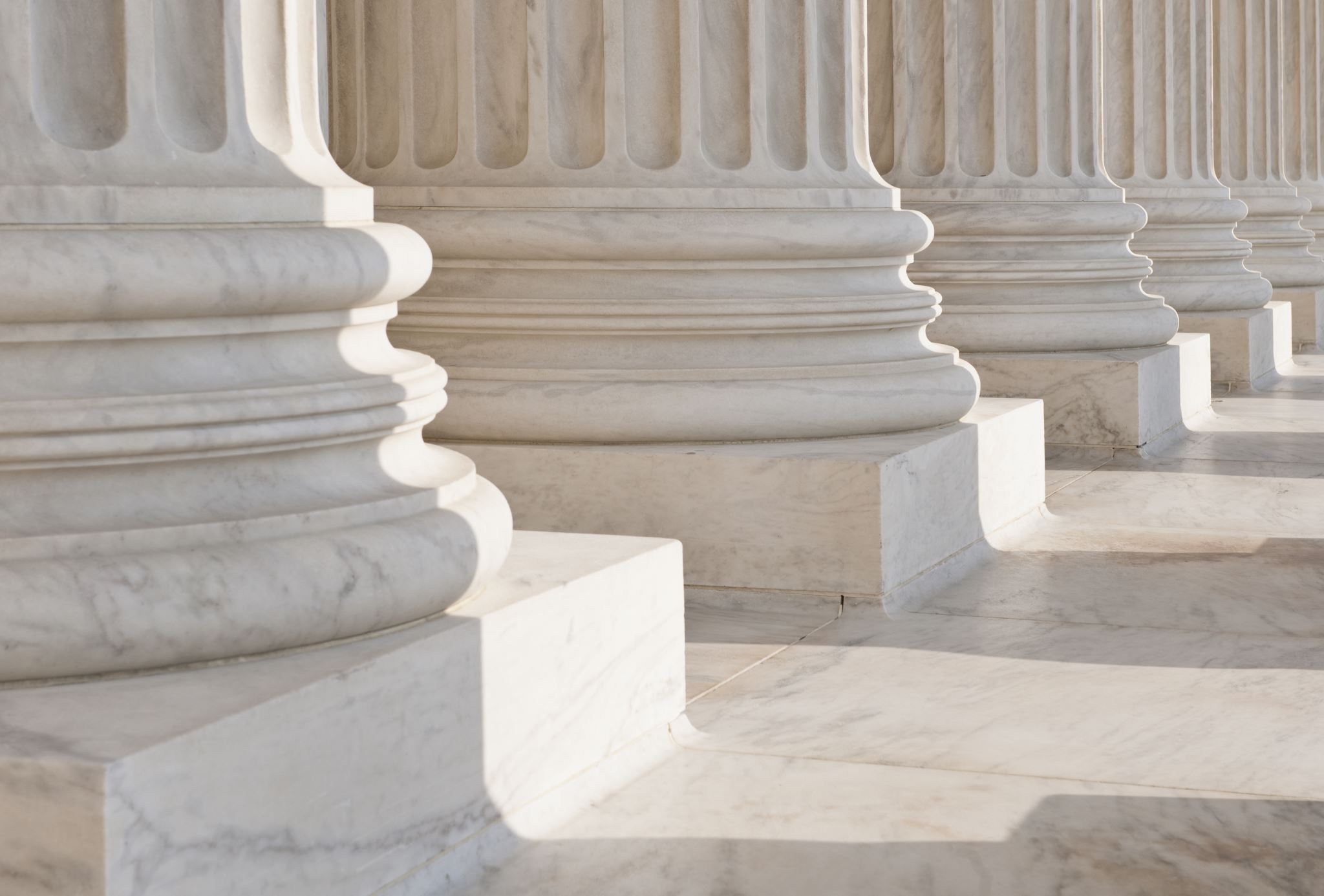 Cole v. Mont. Univ. Sys. (D. Mont. 2022)
Plaintiff was a tenured professor with the university – employed since 2008
Claims that the university discriminated against her on the basis of sex by encouraging only male faculty member in her dept. to seek his second 5 year term as dept. chairperson
Plaintiff claimed university discouraged her from applying for the position
Plaintiff identifies herself as a “whistleblower” with respect to the university’s long-standing practice of unequal gendered actions 
Plaintiff alleged she feared retaliation because she was speaking out
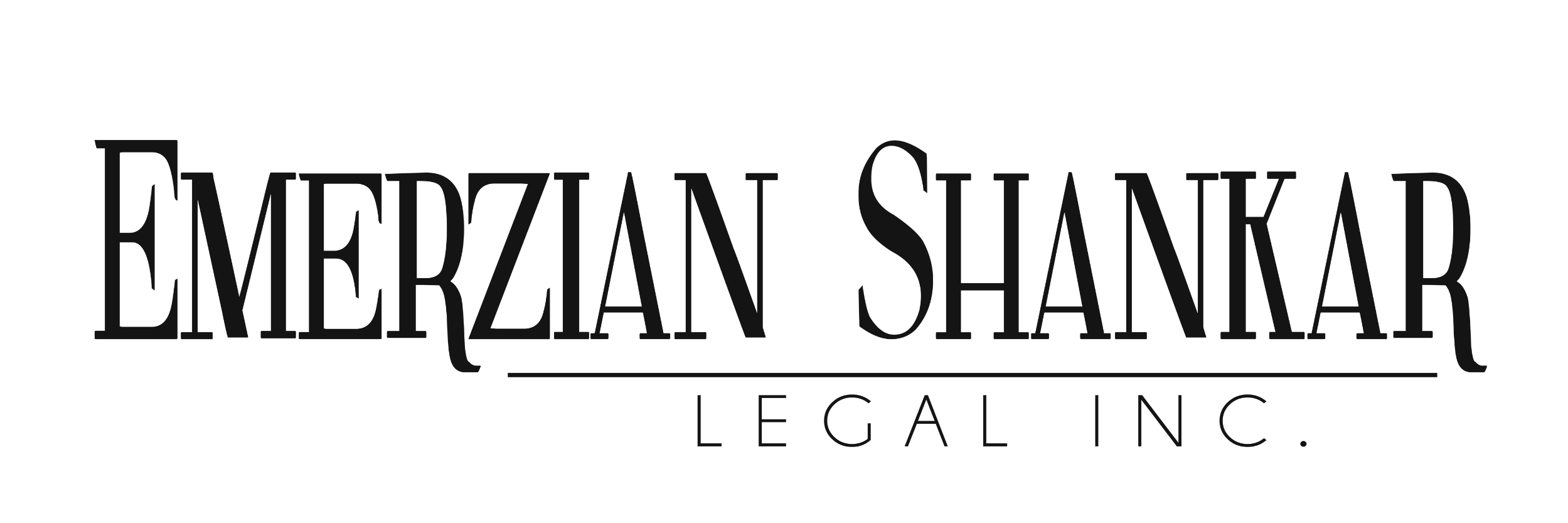 Case Law Updates
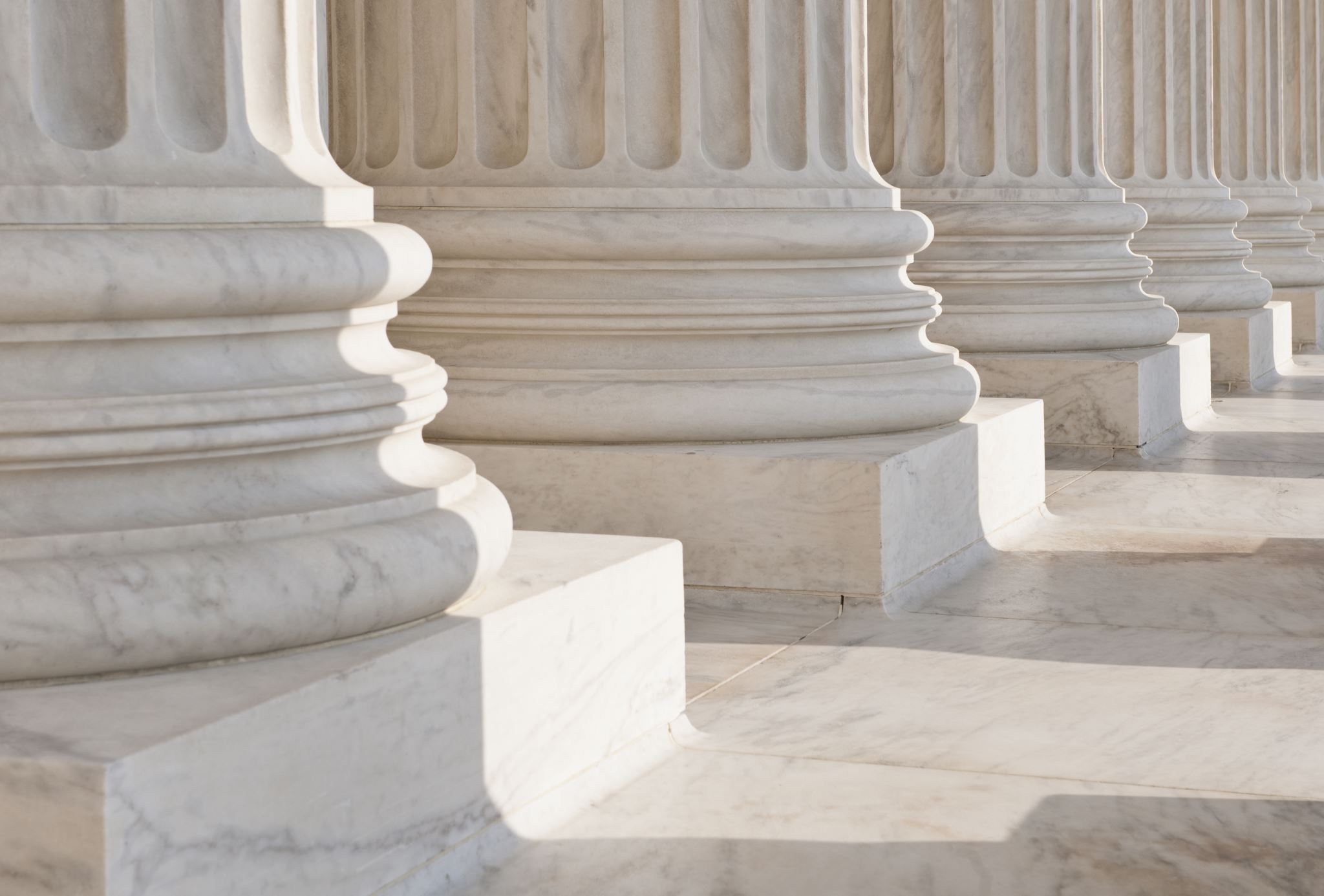 Cole v. Mont. Univ. Sys. (D. Mont. 2022)
University filed motion to dismiss for “failure to state a claim”
Court reviews standard for disparate treatment under T9:
1)member of protected class 2)suffered adverse employment action 3)qualified for the position 4)similarly situated men or white women treated more favorably
University claims Plaintiff didn’t suffer adverse action because she didn’t actually apply but the court disagreed
Plaintiff alleged facts sufficient to show that the application process was developed in a way such that “no reasonable female would have applied”
Motion denied.
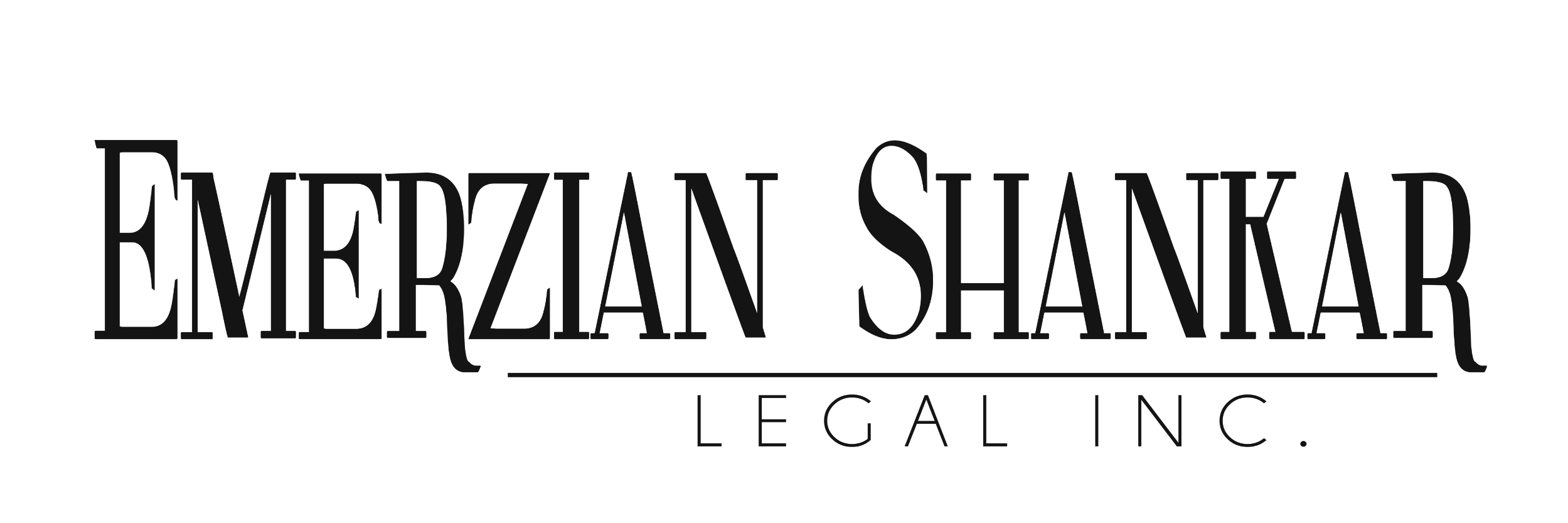 Case Law Updates
[Speaker Notes: Defendants argue that Sontag Bowman cannot demonstrate an adverse employment action when Sontag Bowman failed to apply for the chairperson position within the School of Social Work
Defendants' argument fails to recognize that an adverse action need not be a formal rejection or dismissal, but can be the constructive equivalent. See Emeldi, 698 F.3d at 724. In Emeldi, the Ninth Circuit determined that the plaintiff had demonstrated an adverse action, even though she had not been formally dismissed from her Ph.D. program. Emeldi was a Ph.D. student in the University of Oregon's College of Education. Emeldi alleged that her relationship with her Ph.D. advisor soured due to his gender animus. Emeldi's advisor resigned his position as her dissertation chair. Emeldi asked fifteen other College of Education faculty to replace her former advisor, but none agreed to supervise her research, allegedly at the urging of Emeldi's former advisor. Emeldi ultimately left the University of Oregon. 
- The Ninth Circuit determined that, though Emeldi left voluntarily, Emeldi had established an adverse action because she “justifiably [felt] unable to complete the Ph.D. program.” The Ninth Circuit compared this type of adverse action to a constructive discharge, “in which a retaliating employer creates working conditions so ‘extraordinary and egregious [as] to overcome the normal motivation of a competent, diligent, and reasonable employee to remain on the job.'”]
Case Studies
Trying to find closure
You have been conducting a hearing involving 2 members of the grounds crew over the past 2 days. As you are ready to call in the final witness who has a key role in the case you learn that this final witness has just tested positive for COVID and is being sent home. This witness does not have access to technology at home so you need to postpone the hearing. At the end of the day, the Respondent goes for their weekly testing, as is required by the campus, and the Respondent also tests positive for COVID. The next day, one of your Decision Makers receives a job offer from another institution and they let you know that their last day is going to be in 3 days because they had a previously scheduled vacation planned. Your policy allows for external Decision Makers so you approach the departing Decision Maker to find out if you can hire them as an Independent Contractor in order to finish out the case. However, their new employer has a non-compete clause and sees serving in this capacity as a potential conflict of interest.
What do you do?
Sisterly Love
Maria and Consuelo are students at your institution. Maria comes to you as Title IX Coordinator and lets you know that she was sexually assaulted on numerous occasions by Consuelo’s brother, Juan, who is a student at another institution about 2 hours away. Maria has reported this to local law enforcement. However, she believes that Consuelo has been facilitating the sexual assaults. Maria indicates that she and Consuelo are “friends” and they often drink together. Consuelo provides the alcohol and has resulted in Maria getting very drunk each time. Each time Consuelo invites her over to drink, Consuelo calls Juan to drive to campus. By the time Juan arrives each time, Maria is very drunk, often passed out in Consuelo’s room. Each time Juan has sex with Maria without her consent while Consuelo remains in the room. 
What steps might you take as Title IX Coordinator receiving this information?
Would you consider investigating the allegations about Consuelo? If so, would that fall within your office or another office on campus?
Sex with a Minor
Deacon is a member of a social fraternity on campus. Deacon comes to the fraternity President, Bob, and tells him that he had sex with Angie last week and just learned that she doesn’t turn 18 until next week. Bob reports to Public Safety and the Title IX Office that Deacon sexually assaulted Angie and states that they are planning to remove him from the fraternity, at least on an interim basis. Public Safety reaches out to Angie before you are able to collaborate and reports their findings to law enforcement. Angie tells Public Safety that they never had sex. You reach out to Angie as well to make sure she is aware of resources and reporting options. Angie responds stating that she just wants everything dropped. She doesn’t want some huge investigation because it would be a waste of time when resources could be allocated elsewhere.
Are there any additional steps you would take as Title IX Coordinator?
How do you work with student groups who are addressing Title IX concerns on their own without interfacing with “official” university responses?
Coercion
Two students agree that they had sex. However, the Complainant states that she only said yes because the Respondent continually was asking her out and asking her to have sex until she was finally worn down and said yes. During the investigation she states that she wanted him to like her but was not interested in him romantically. She has told him on at least 3 occasions that she did not want to have sex because she was waiting for marriage.
Coercion is defined as unreasonable pressure for sexual activity. Coercive conduct differs from seductive conduct based on factors such as the type and/or extent of the pressure used to obtain consent. When someone makes clear that they do not want to engage in certain sexual activity, that they want to stop, or that they do not want to go past a certain point of sexual interaction, continued pressure beyond that point can be coercive.
As a Decision Maker, would you consider this to be coercion?
What might sway your decision one way or another?
Coercion
Would your decision change if the Respondent was the Complainant’s RA?
Would you consider the information provided about the Complainant’s desire to wait to have sex until she was married?
Thank You
These materials and all discussions of these materials are for instructional purposes only and do not constitute legal advice. If you need legal advice, you should contact your attorney.
All attendees at the February 28, 2022 virtual meeting of the Northern California Title IX Administrators Network are hereby granted permission to post a copy of these materials to their institution’s website solely for purposes of compliance with 34 CFR §106.45(b)(10)(i)(D). These materials are not intended to be used by anyone for their own training purposes. Use of this material for proprietary reasons is strictly prohibited.